ESCUELA SUPERIOR POLITÉCNICA DEL LITORAL
Facultad de Ingeniería en Electricidad y Computación
“Identificación y diseño de un controlador para un sistema de antenas inteligentes basado en el algoritmo adaptativo RLS”
Sustentación de Tesina de seminario
Previo a la obtención del Título de:

INGENIERO EN ELECTRÓNICA Y TELECOMUNICACIONES
Integrantes:
Joel Alejandro Camba Verzola
  Sara Andreina Villagómez Navarrete
Objetivos
Realizar un modelo virtual que simule un sistema de Antenas Inteligentes.

   Estudiar el algoritmo adaptativo RLS como base para la construcción de la planta virtual.

   Demostrar que la Identificación del Sistema sea válido.
Introducción
El presente proyecto esta enfocado en la implementación de una planta virtual de un sistema de Antenas Inteligentes, que posteriormente será utilizada para evaluar los diferentes modelos matemáticos usados en la Identificación de sistemas, pudiendo así comparar sus características para finalmente escoger el modelo mas amigable y que mejor se adapte a la planta.
Arreglo de Antenas
Antenas Inteligentes
Procesamiento Digital de Señales D.S.P
Antenas Inteligentes
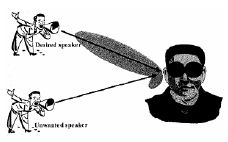 Antenas Adaptativas
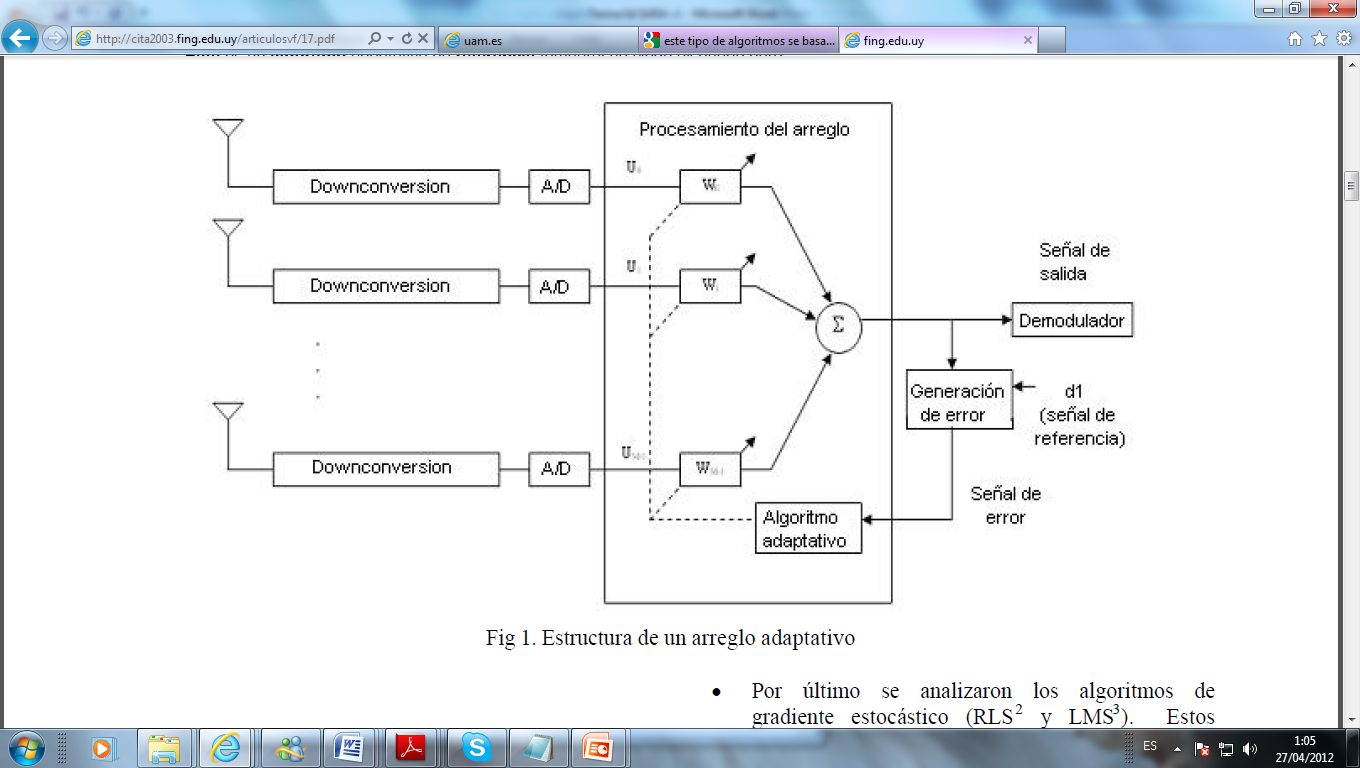 Algoritmo RLS
Características:

  Utiliza todos los datos pasados

  Obtiene de manera recursiva el estimador de Mínimos cuadrados (es una técnica de análisis numérico encuadrada dentro de la optimización matemática)

  Rápido nivel de convergencia
[Speaker Notes: Algoritmo Adaptativo Mínimo Cuadrado Recursivo RLS.- Cuando el medio es altamente dinámico se requiere de algoritmos que se adapten rápidamente a los cambios]
IDENTIFICACIÓN
Podemos definir como la identificación de sistemas a los estudios de técnicas que persiguen la obtención de modelos matemáticos de sistemas dinámicos a partir de mediciones realizadas en el proceso como: entradas o variables de control, salidas o variables controladas y perturbación
Proceso de la Solución
Para empezar con el diseño de la solución es importante tomar en cuenta los requerimientos de la planta en un sistema real.

En el propósito de este proyecto se enfocará en la velocidad de convergencia y el ángulo de propagación hacia el usuario requerido.
Diagrama de Bloque
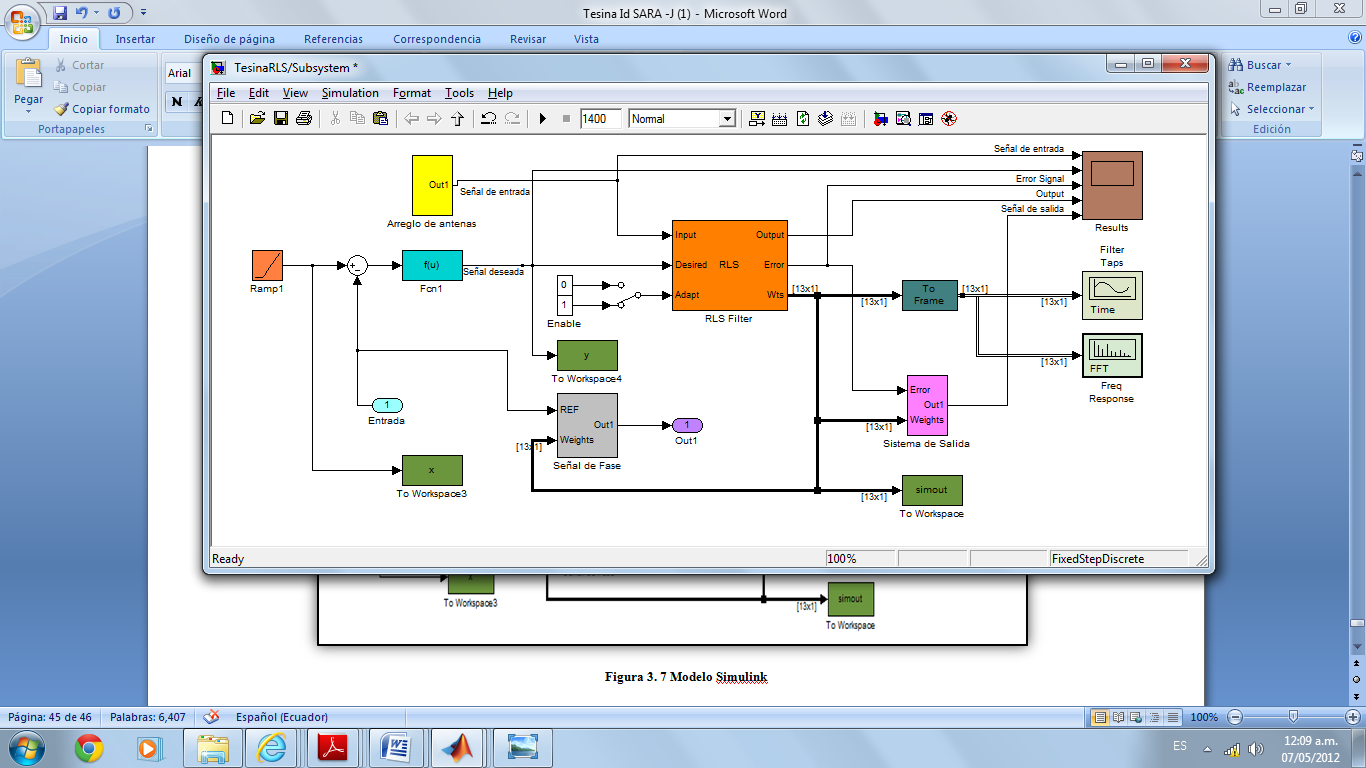 Señal de entrada
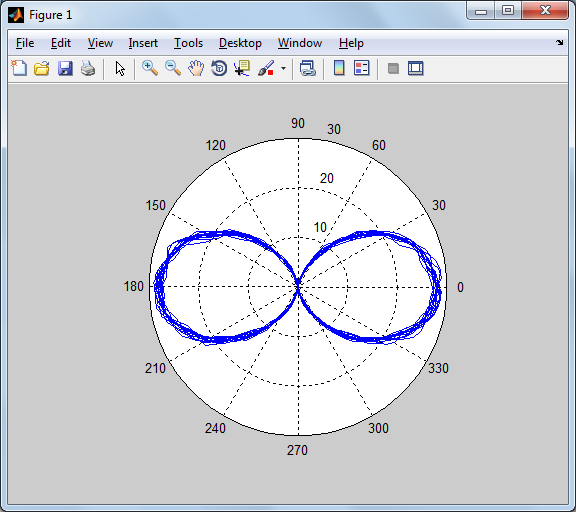 Señal deseada
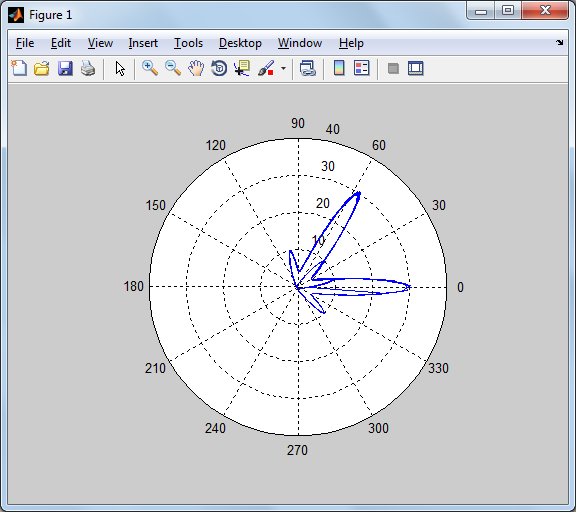 Bloque de pesos
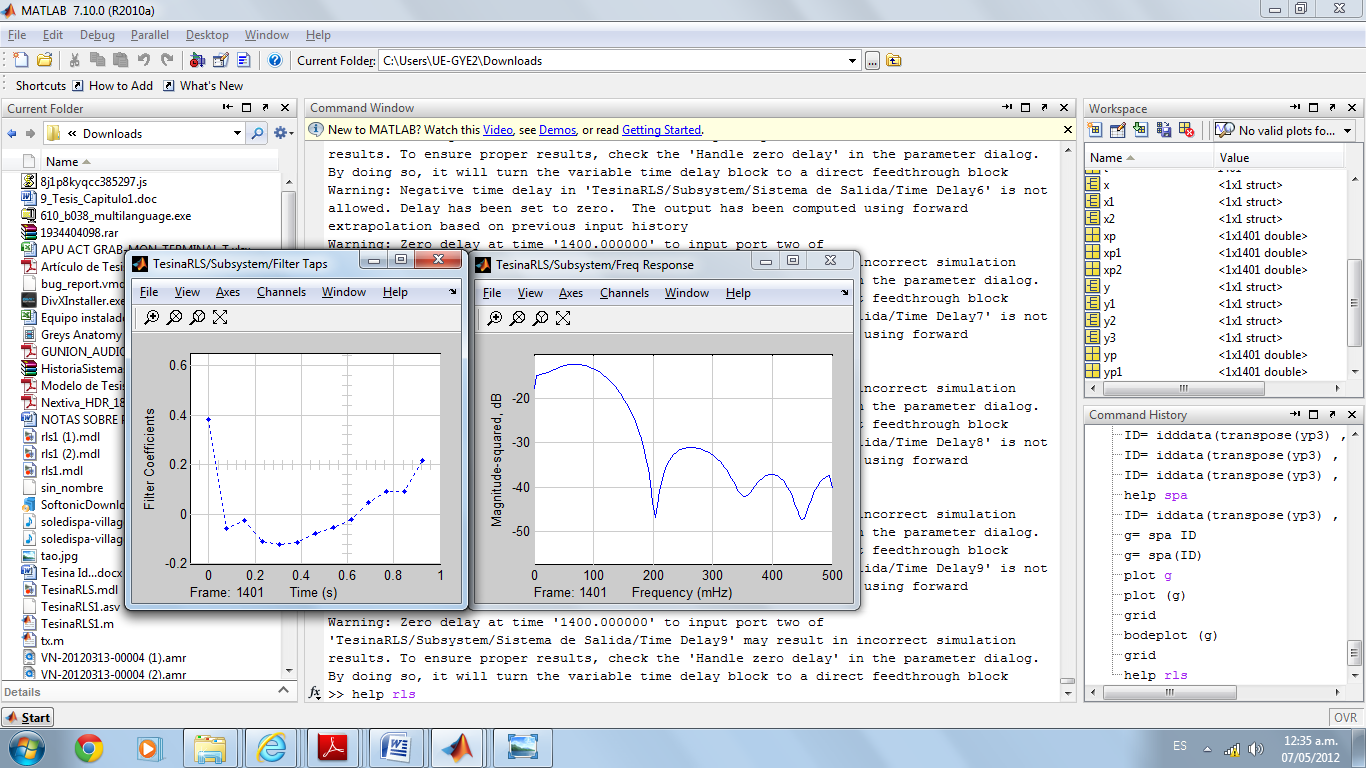 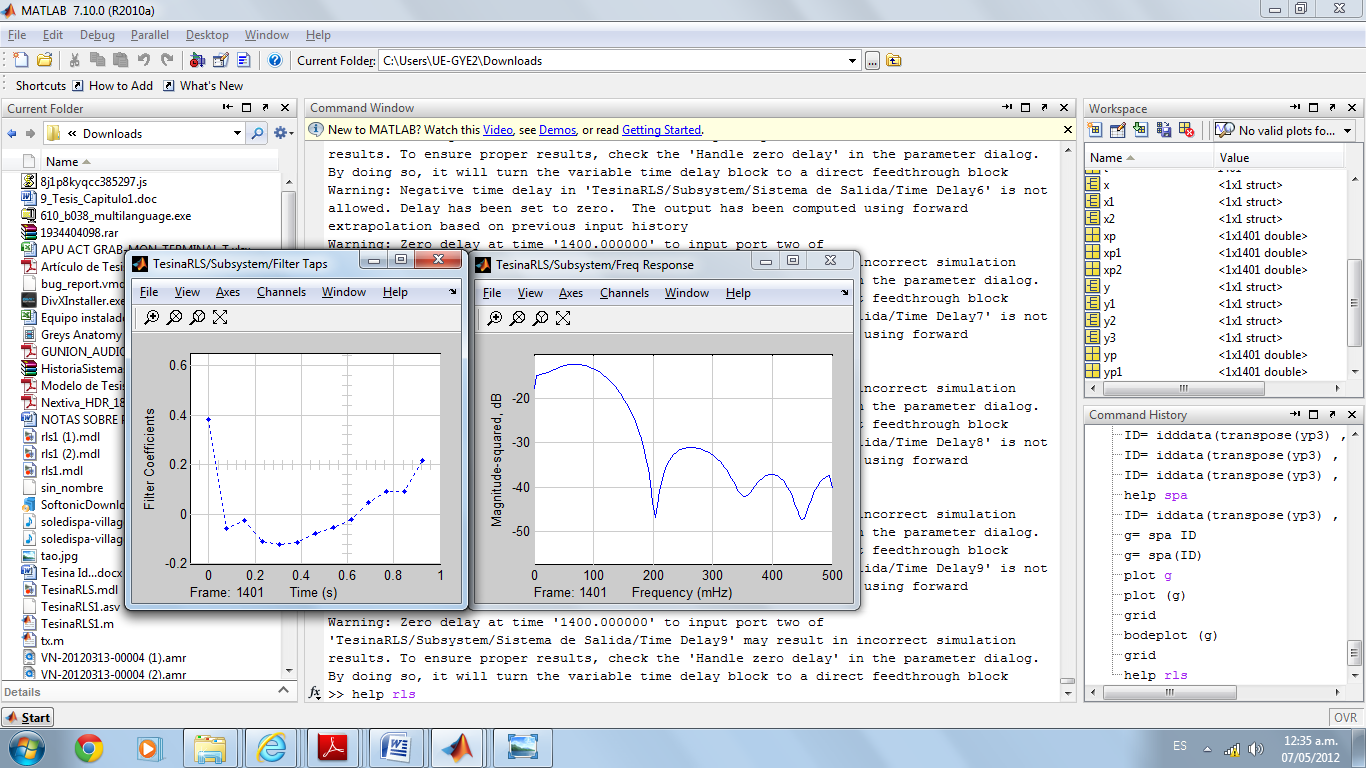 Señal de salida
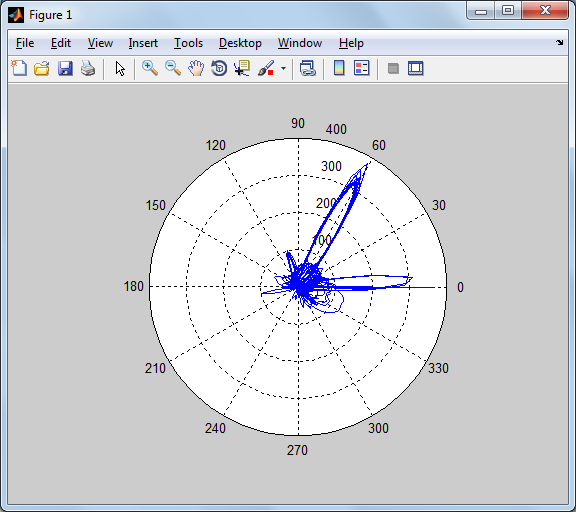 Bloque de Fase
Respuesta al escalón
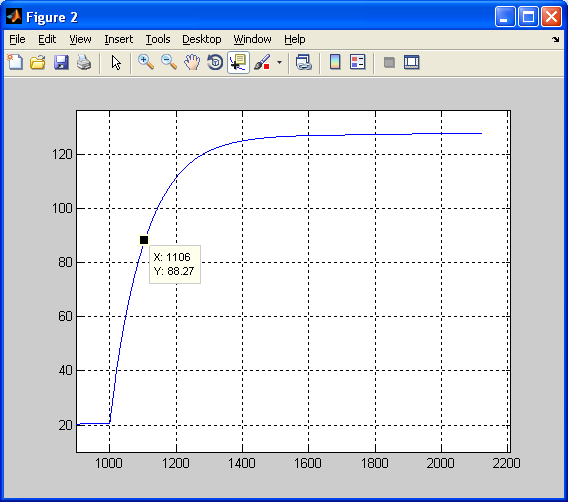 Tao: 	      0.102 segundos
Ganancia última: 	135
Tiempo de estabilización: 	0.408 segundos
Frecuencia de muestreo
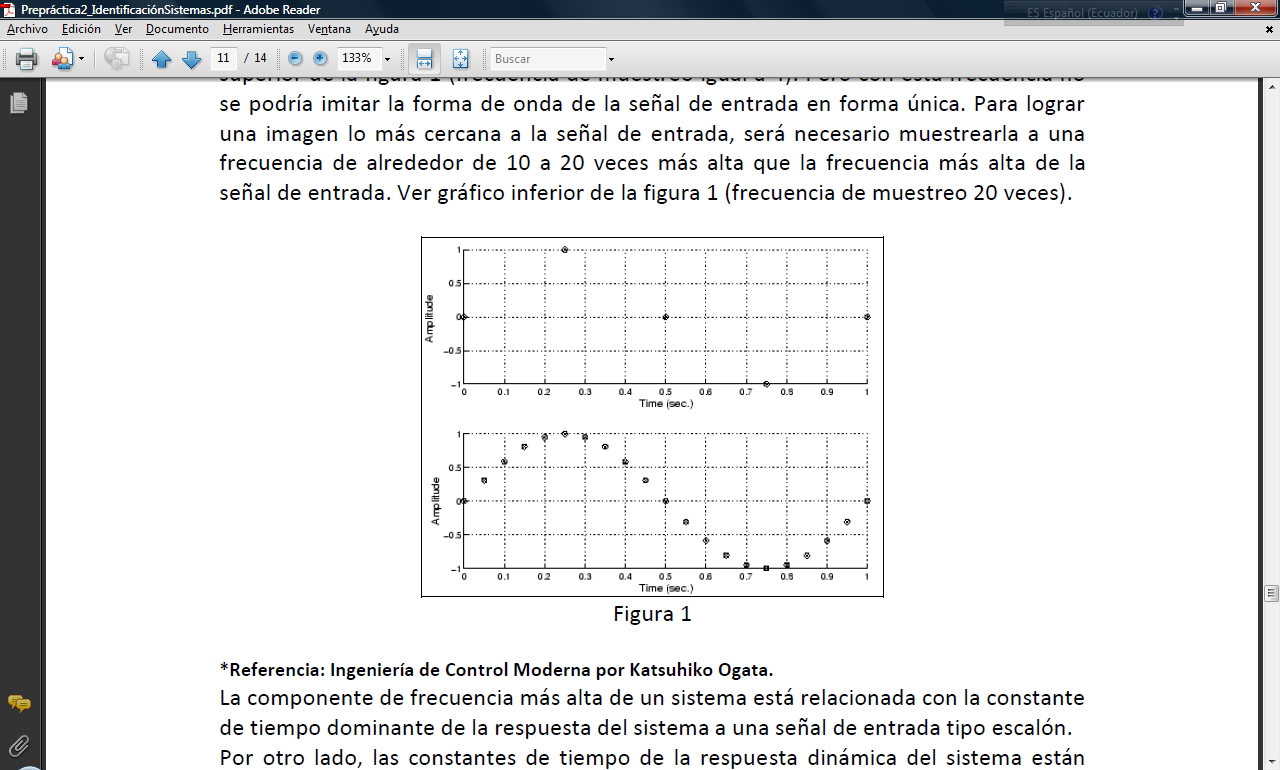 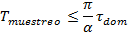 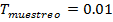 Señal de Entrada
Para diseñar la señal de entrada PRBS, se utiliza la aplicación Input Design Gui
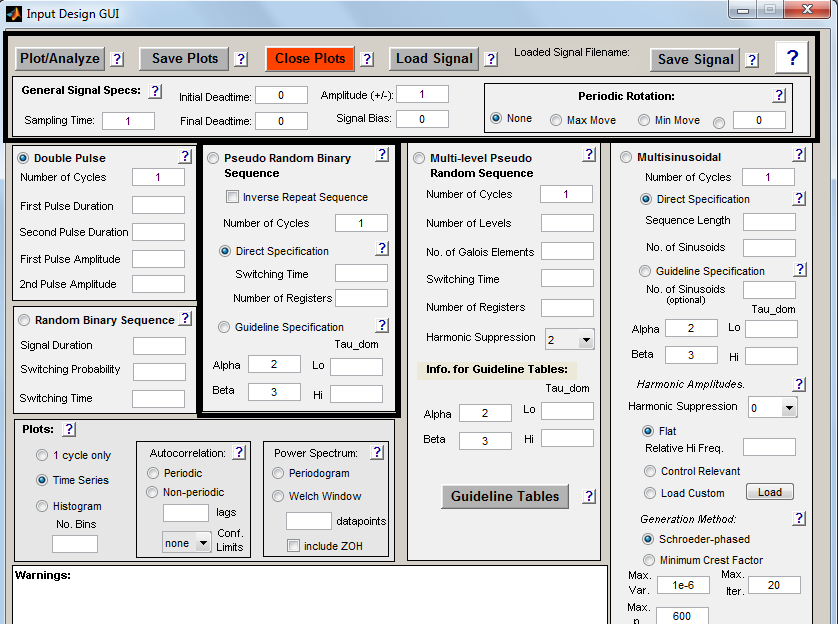 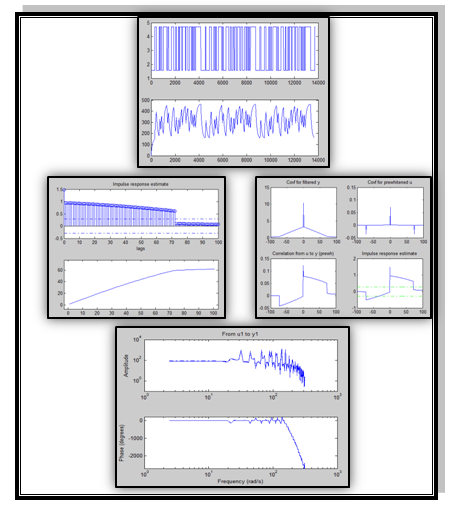 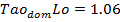 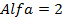 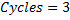 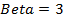 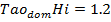 ANALISIS NO PARÁMETRICO
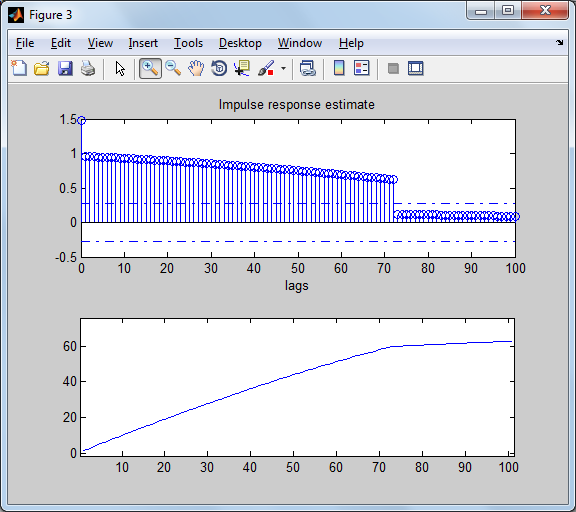 Respuesta de la frecuencia
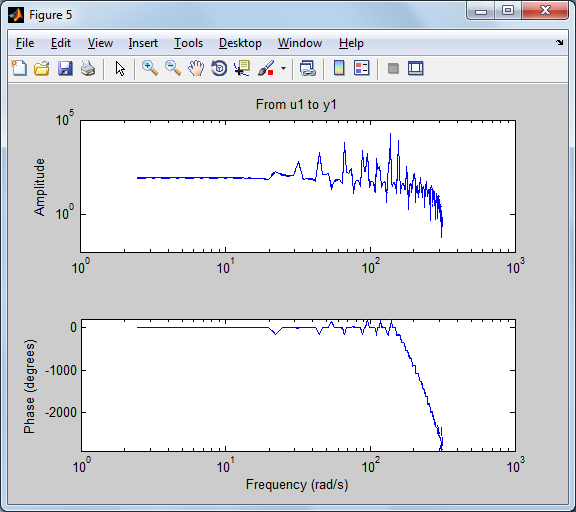 ANÁLISIS PARAMÉTRICO
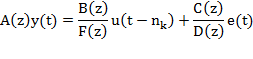 Modelo BJ
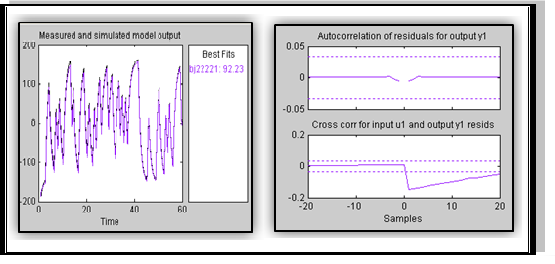 Análisis de Auto correlación y correlación cruzada
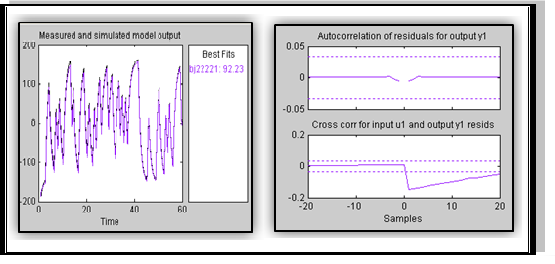 Función de Transferencia
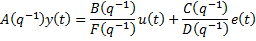 y(t) = [B(s)/F(s)]u(t) + [C(s)/D(s)]e(t)    
B(s) = 341.7 s + 3e004                                                                                                                          
C(s) = s^2 + 194.4 s + 3775                                                                                                                        
D(s) = s^2 + 178.4 s - 3.686                                           
F(s) = s^2 + 297.8 s + 301.3
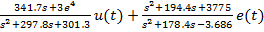 Diseño del Controlador
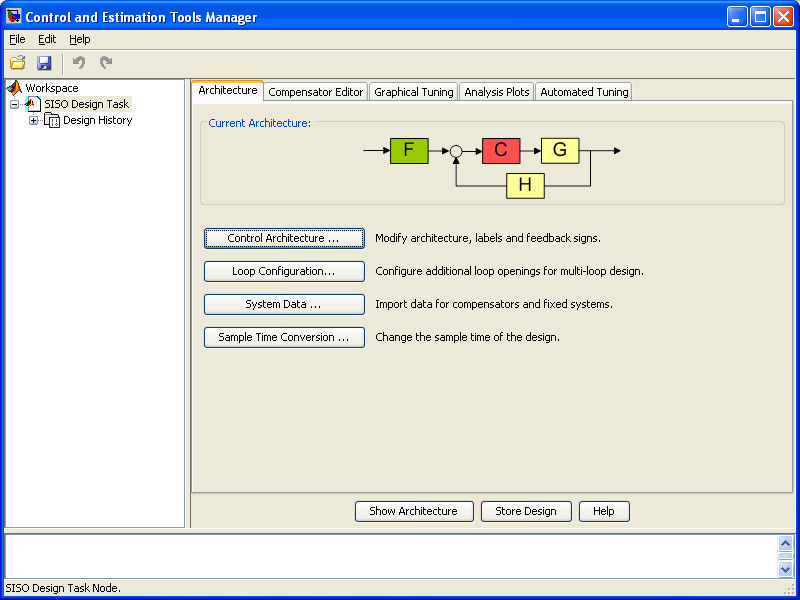 Lugar Geométrico de las raíces
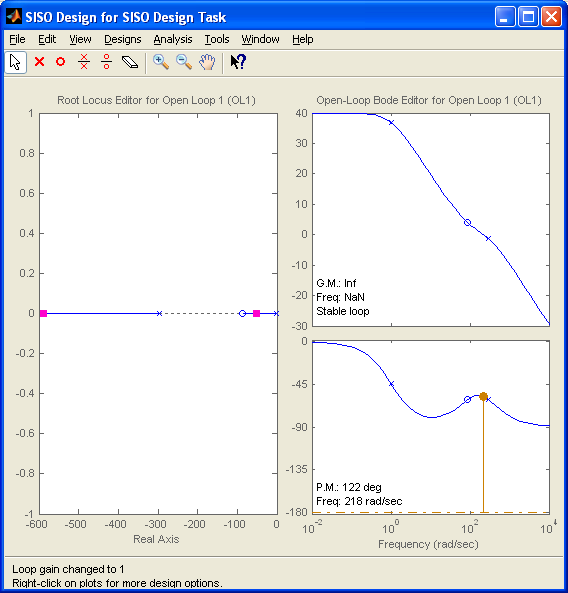 Resultados de Sisotool
Sin Compensador
Con Compensador
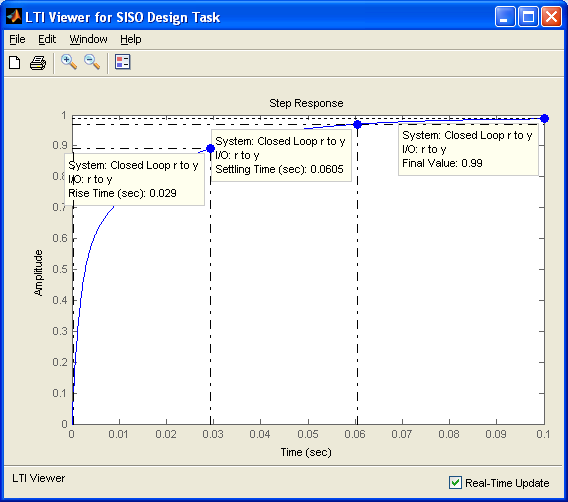 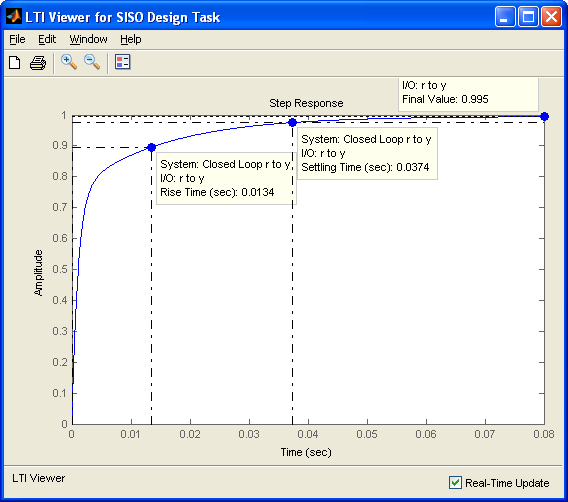 Pruebas del Compensador
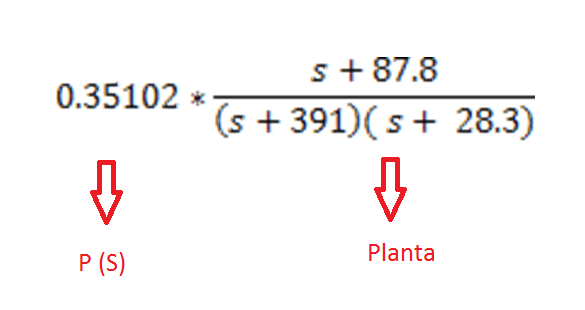 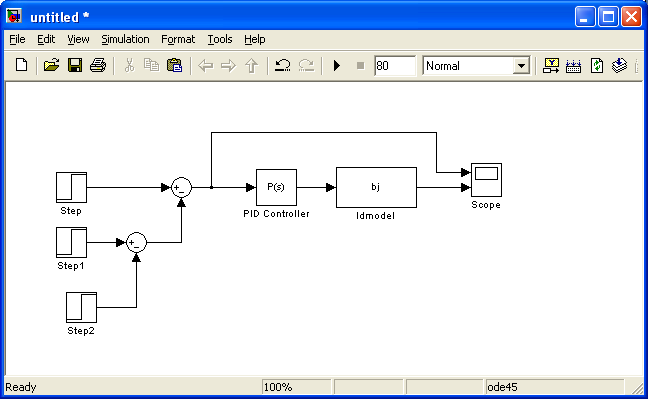 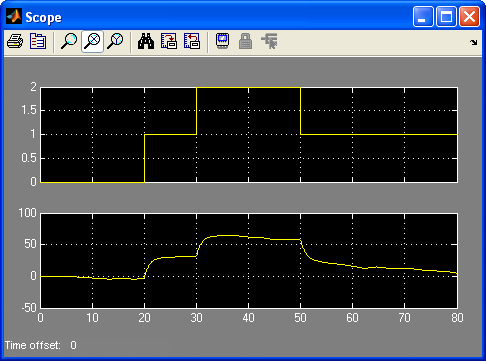 Conclusiones
El programa MATLAB es una herramienta muy exacta en cuanto a  modelación matemática, su eficacia en el uso de matrices para poder estudiar y desarrollar hipótesis, durante todo este proyecto fueron puntos decisivos para alcanzar nuestros objetivos de la mejor manera por lo cual el uso de esta herramienta es altamente recomendable ya que nos significó una esplendida ayuda y es más una fuente de conocimiento para nuestros propósitos.
Conclusiones
En la identificación paramétrica usando los diferentes modelos, sean estos, ARIMA, BOX JENKINS, OUTPUT ERROR, ARX se puede concluir que el modelo de BOB JENKINS da la mejor aproximación a la planta que presenta la función de transferencia más sencilla en su respuesta,  tanto al impulso como al escalón, fue la más cercana a la que obtuvimos de la identificación no paramétrica anteriormente realizada.
Conclusiones
La implementación de nuestro controlador final para la planta fue suficiente con la colocación de un compensador ya que la planta responde como un sistema de primer orden en el cual la única variable significativa a mejorar es su tiempo de estabilización, lo cual nos representa el tiempo de convergencia mucho más rápido en la planta.
Recomendaciones
Se recomienda tener una base sólida en cuanto al conocimiento total de la planta que se quiere simular, variables que inciden en el sistema, variables que se tomarán en cuenta en la simulación, variables que no se tomarán en cuenta, etc, ya que de esto depende la profundidad y complejidad de la planta.
Recomendaciones
Para hacer la identificación de un modelo que sea lo más real posible  se deben tomar en cuenta muchas variables tales como:  Señales interferentes, ángulo de arribo de la señal de cada usuario, cantidad de tráfico en el canal y dirección a ser propagada, tiempo de convergencia de la señal a ser propagada, cantidad de procesamiento  que debe soportar el sistema, incremento de la capacidad de transmisión y confiabilidad.
GRACIAS